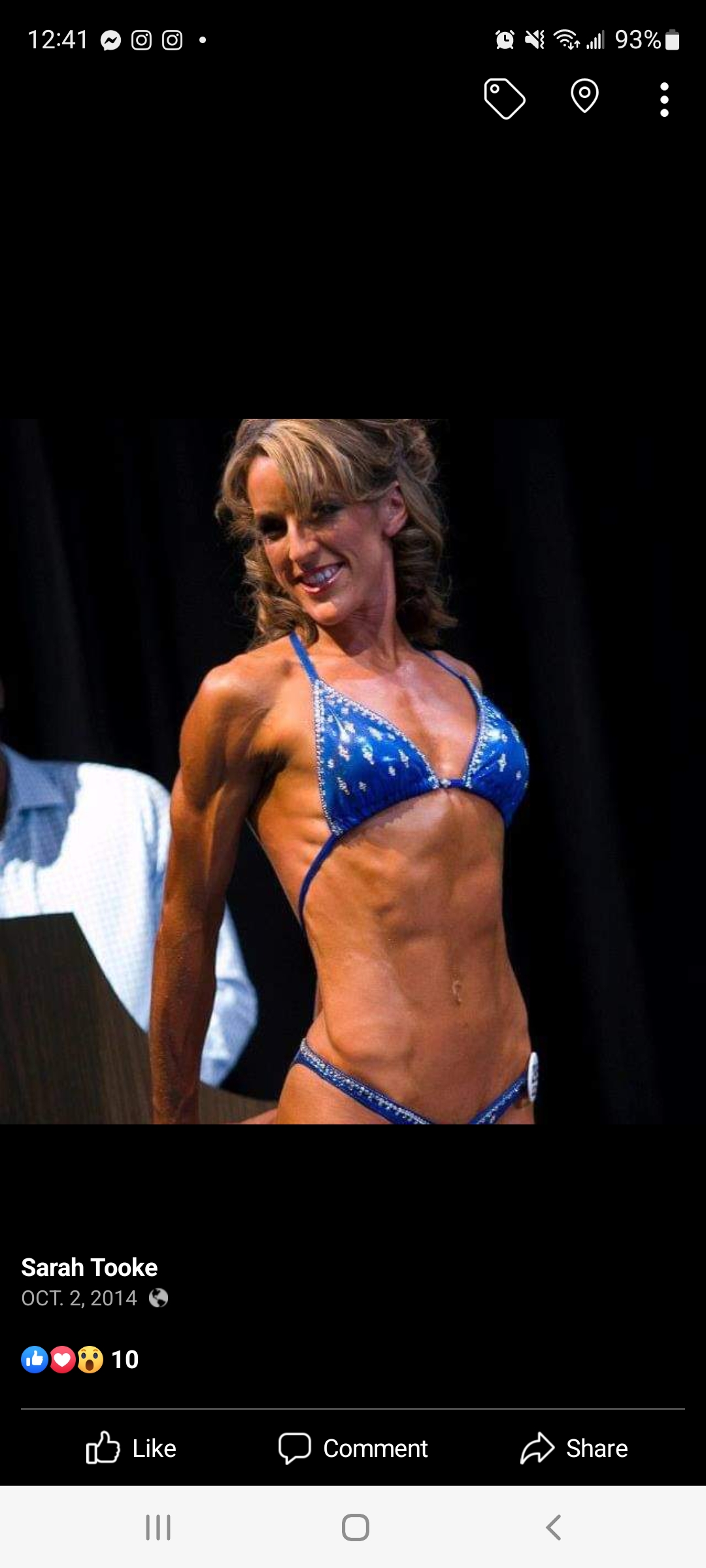 Everything Core
With Sarah Tooke
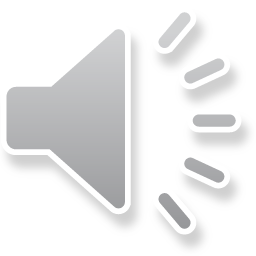 Overview
What is your “core”?
Stabilizers vs Movers
Core exercises vs ab exercises
Designing a core program
How to work your core more during weight training
Question and answer
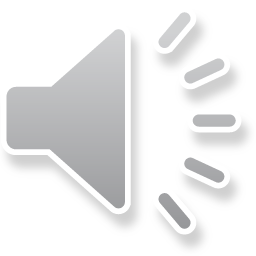 The term core refers to a group of muscles that together stabilize your spine and hips.
Core muscles are essential for proper load balance within the spine, pelvis, and kinetic chain 
They spare the spine from excessive load 
Essential for load transfer between the upper and lower body
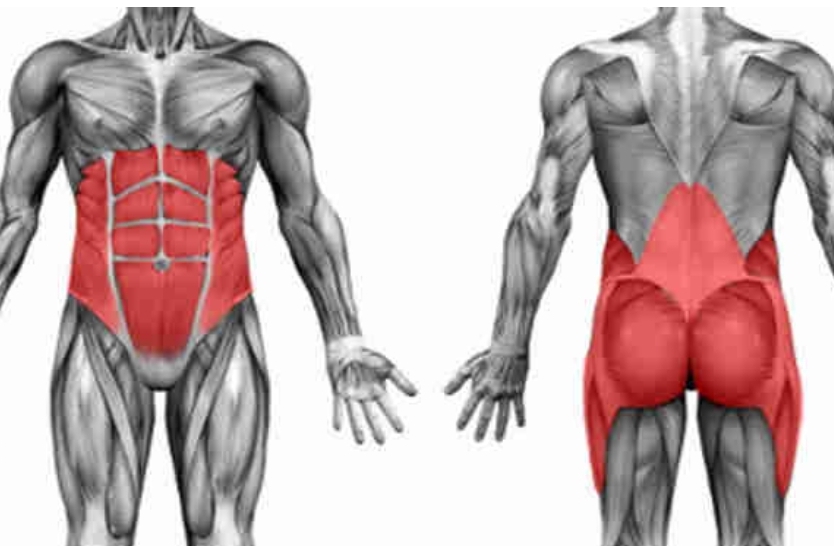 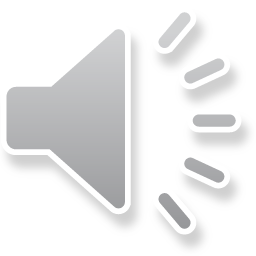 Stabilzers vs. Movers
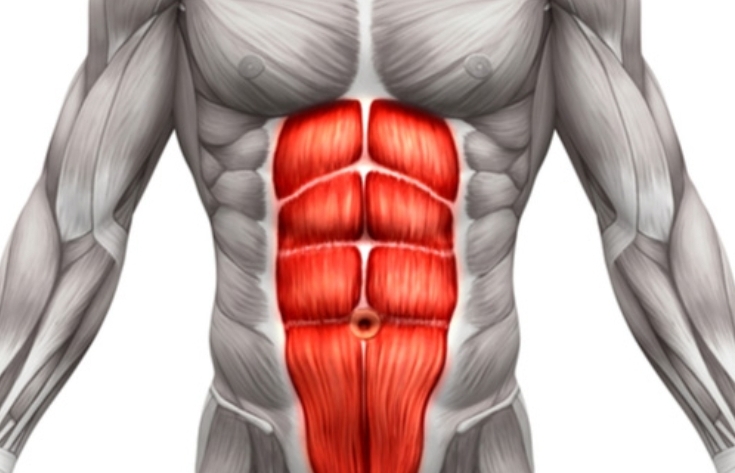 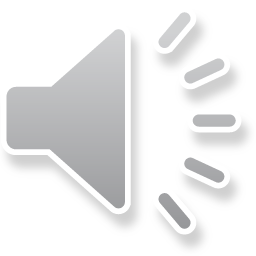 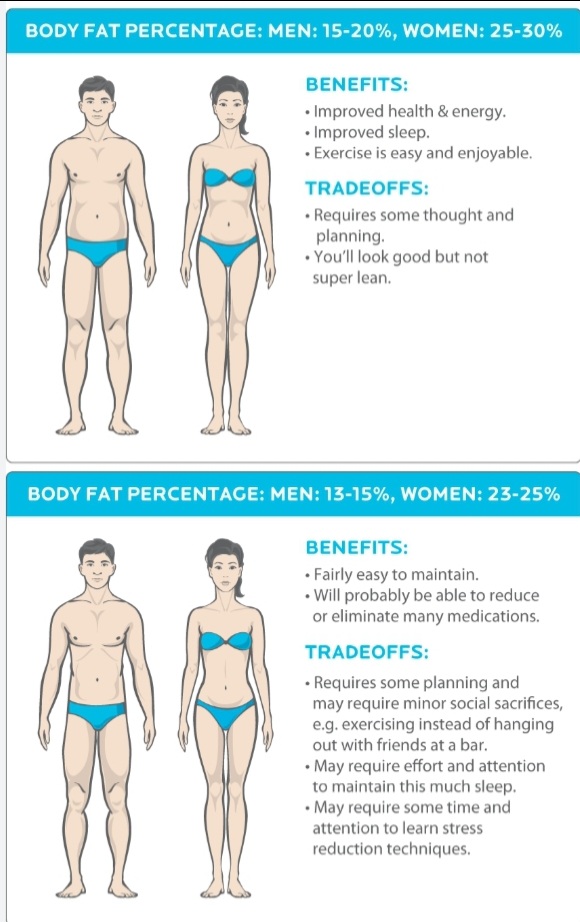 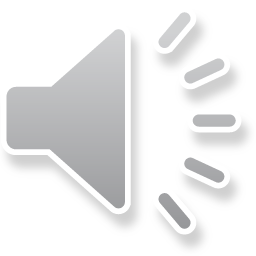 Core exercises vs. Ab exercises
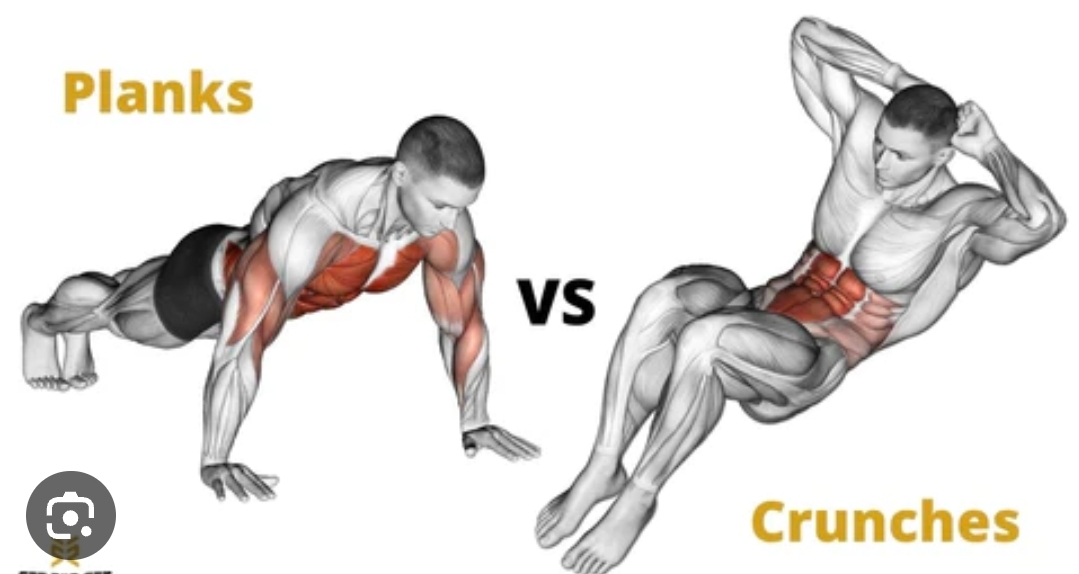 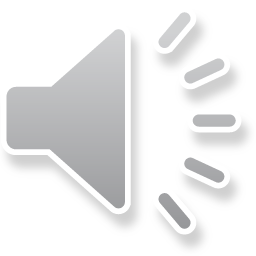 Core exercises
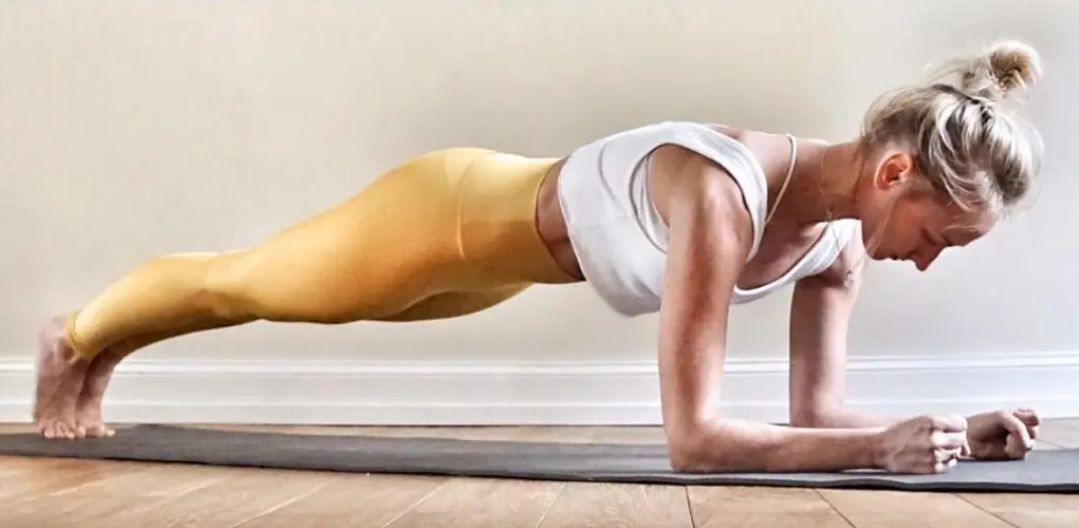 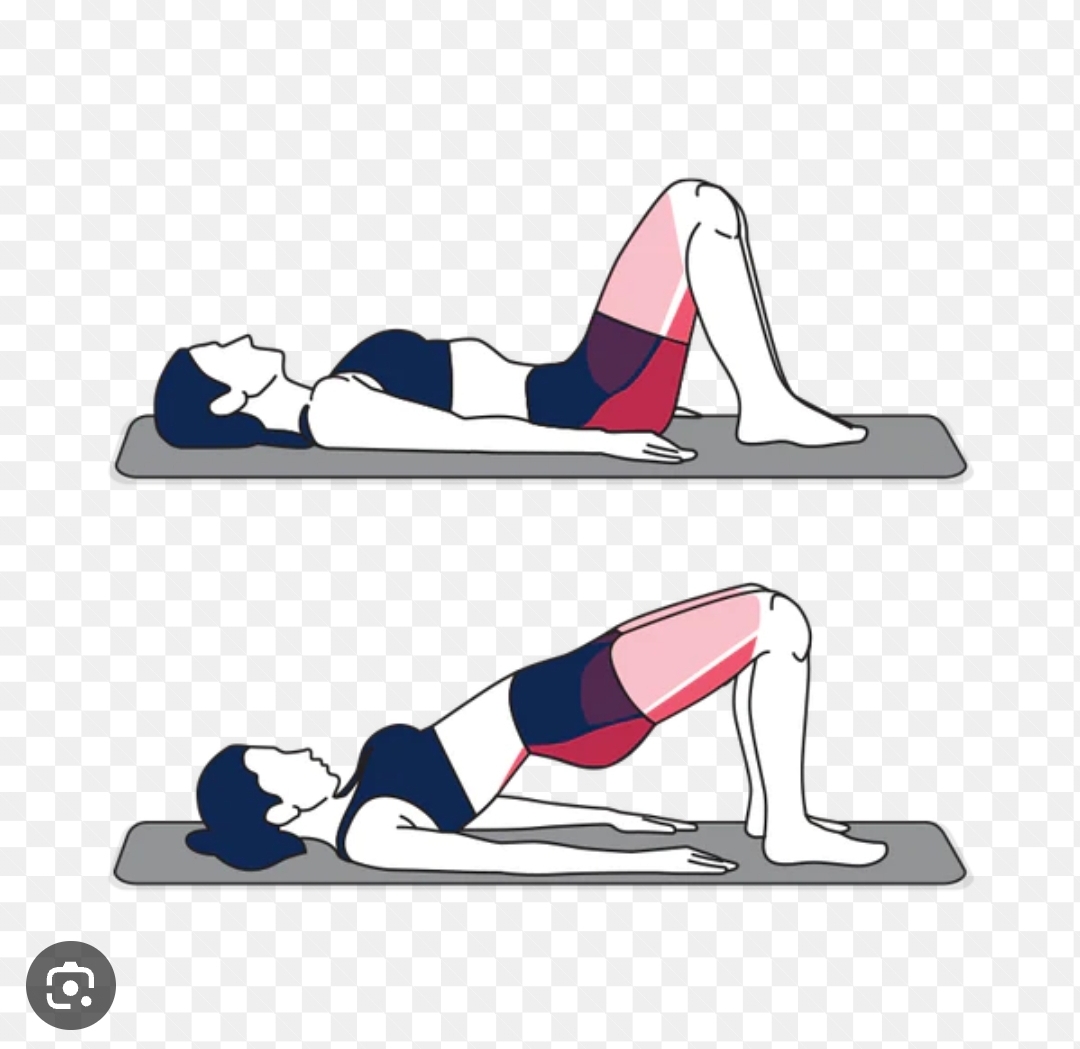 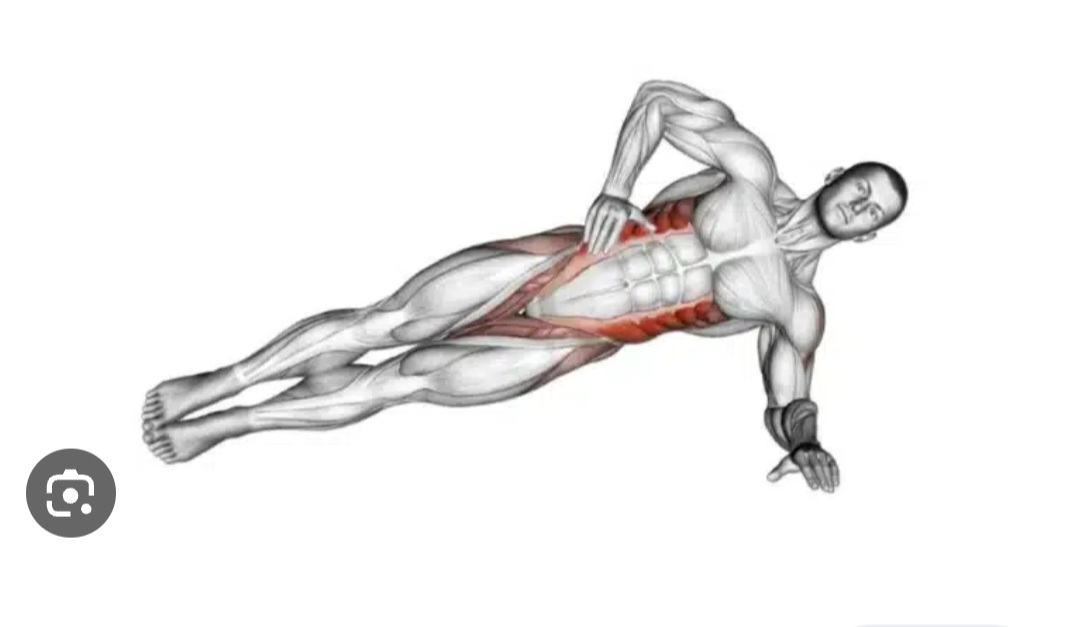 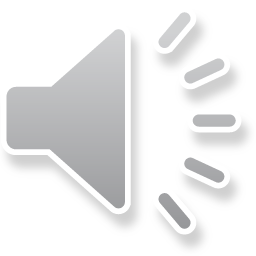 Ab exercises
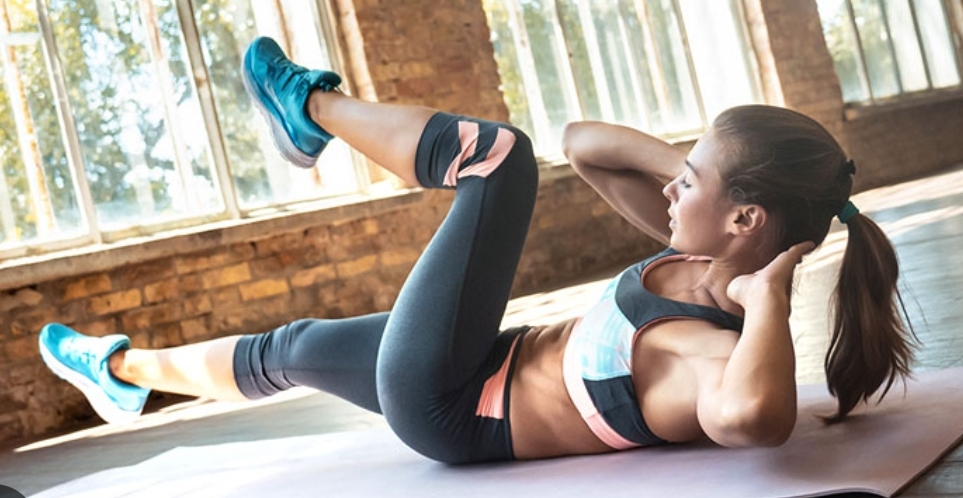 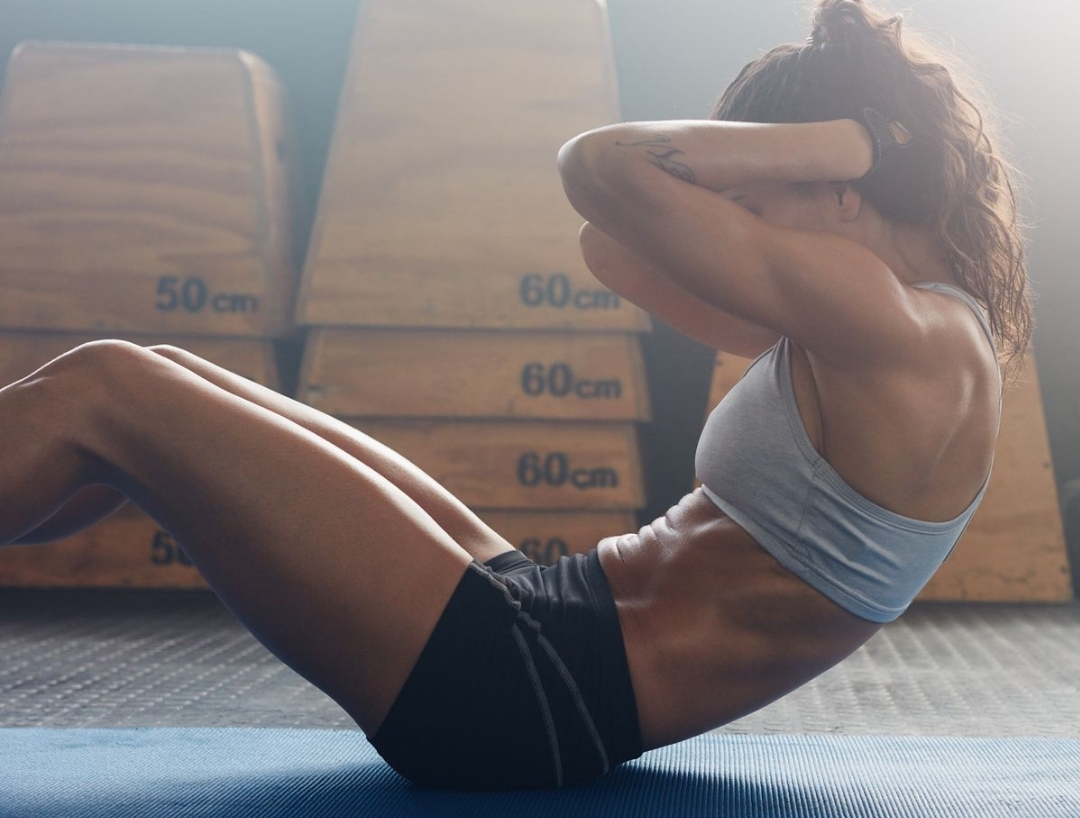 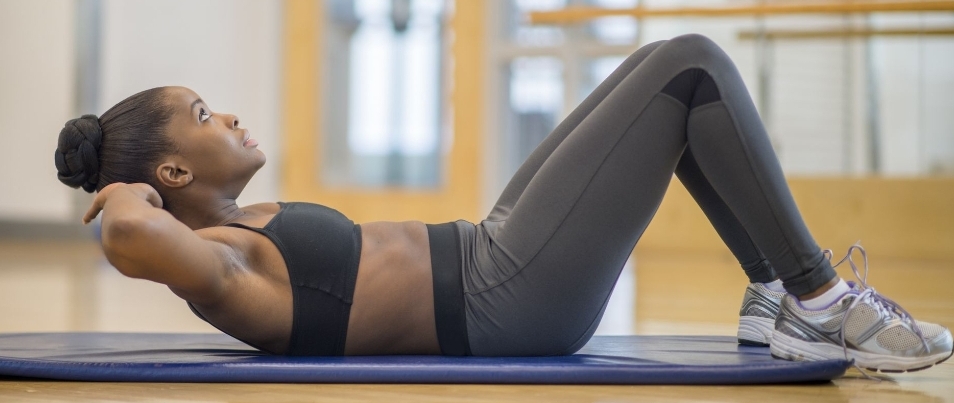 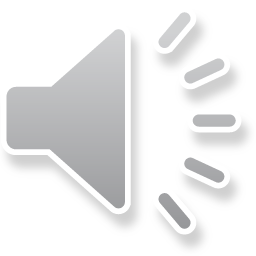 Advanced core exercises
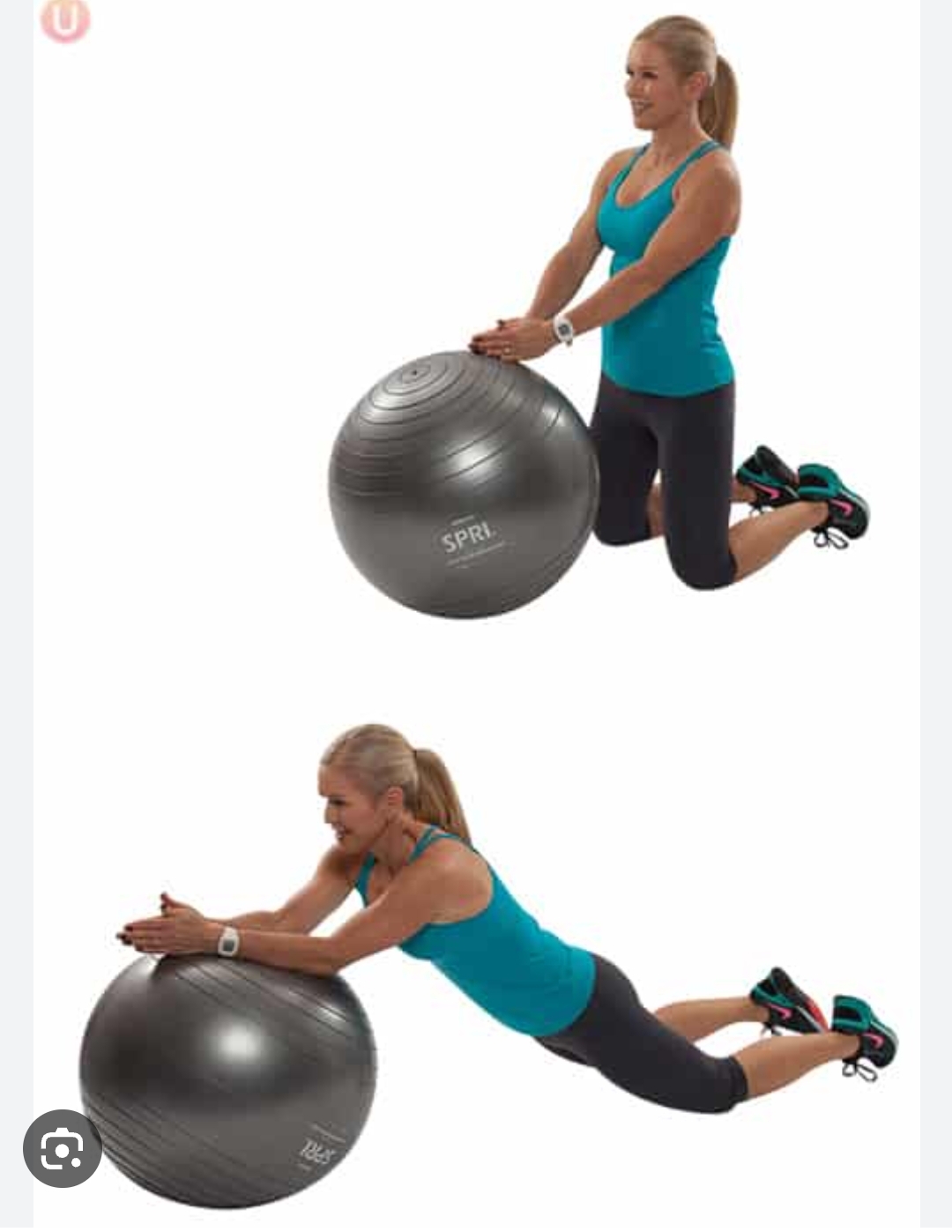 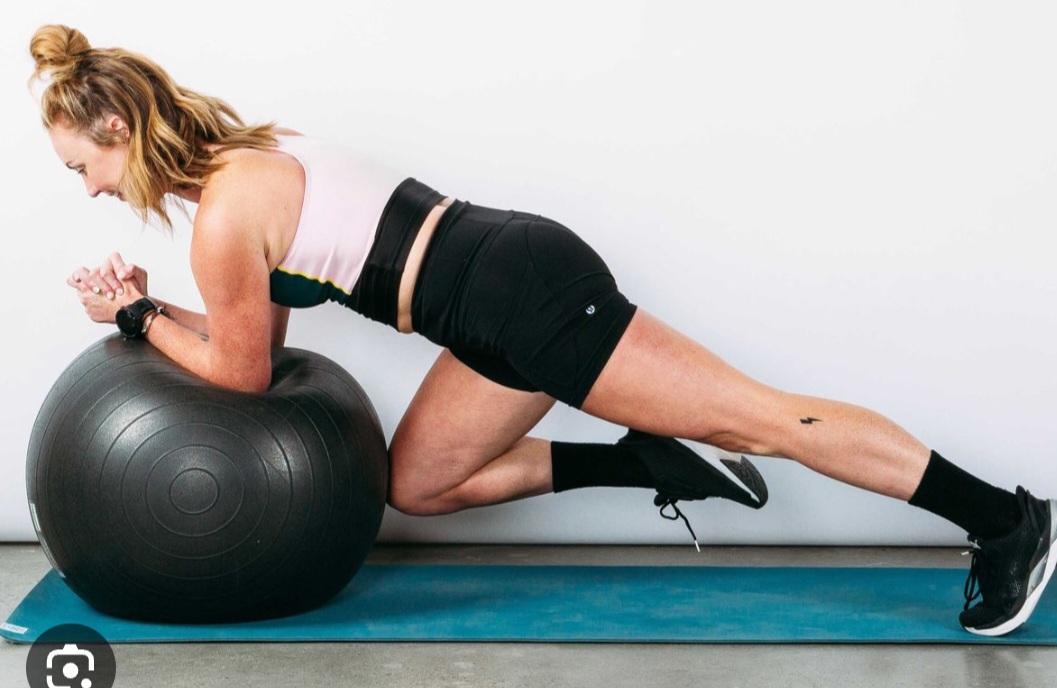 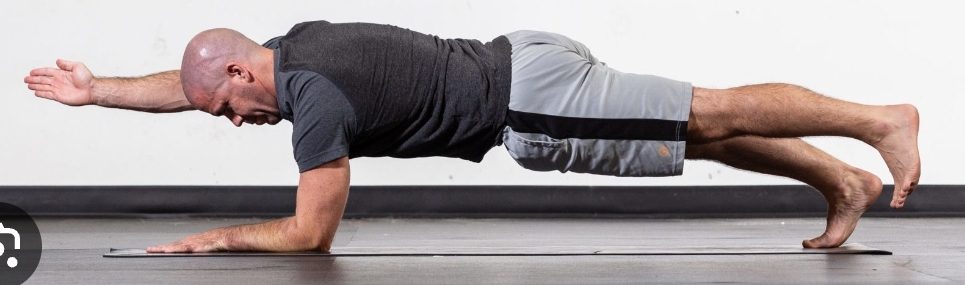 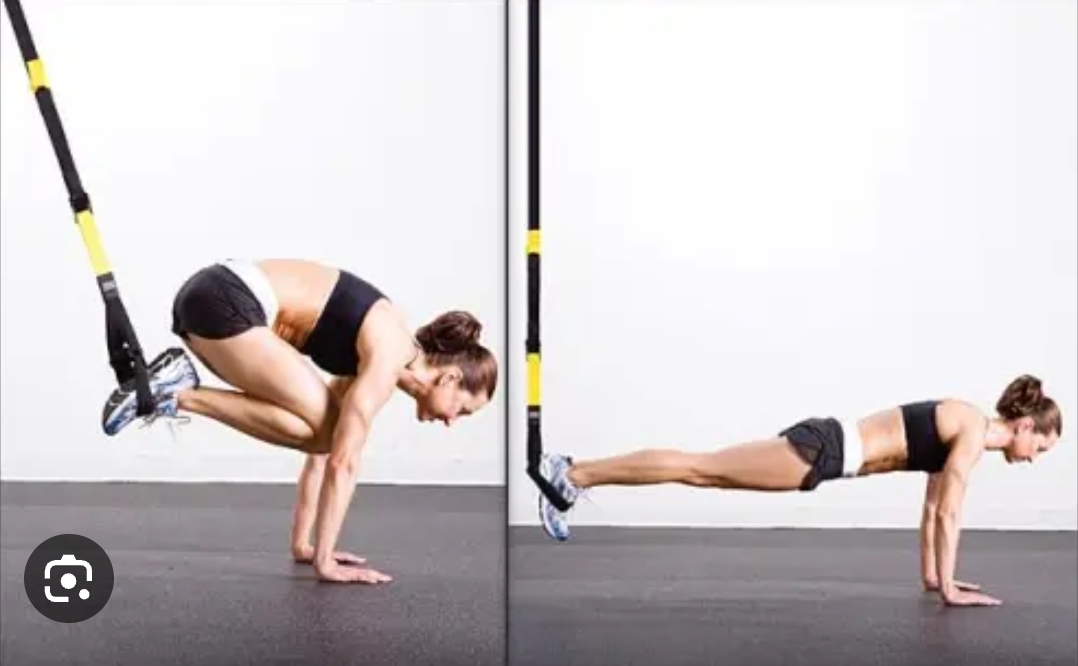 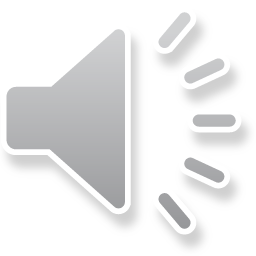 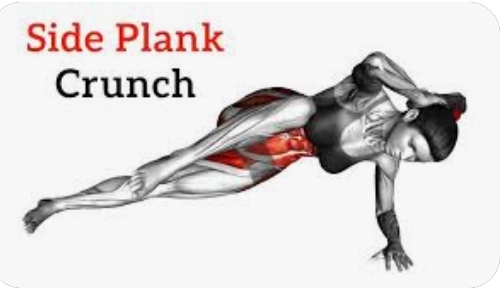 Designing a Core Program
Plan 2-3 core workouts a week (approx. 20 to 30 mins)
Start with static planks and perfect the form before moving onto more advanced core moves
Use ab exercises as a way to address specifically weak areas or correct muscle imbalances
Work on engaging your Transverse abdominals (TVA)
Short on time? Incorporate core training into your weight training
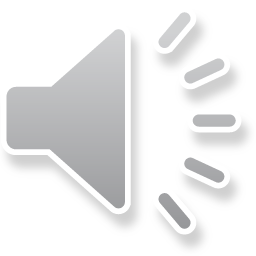 Incorporating core into your Weight training
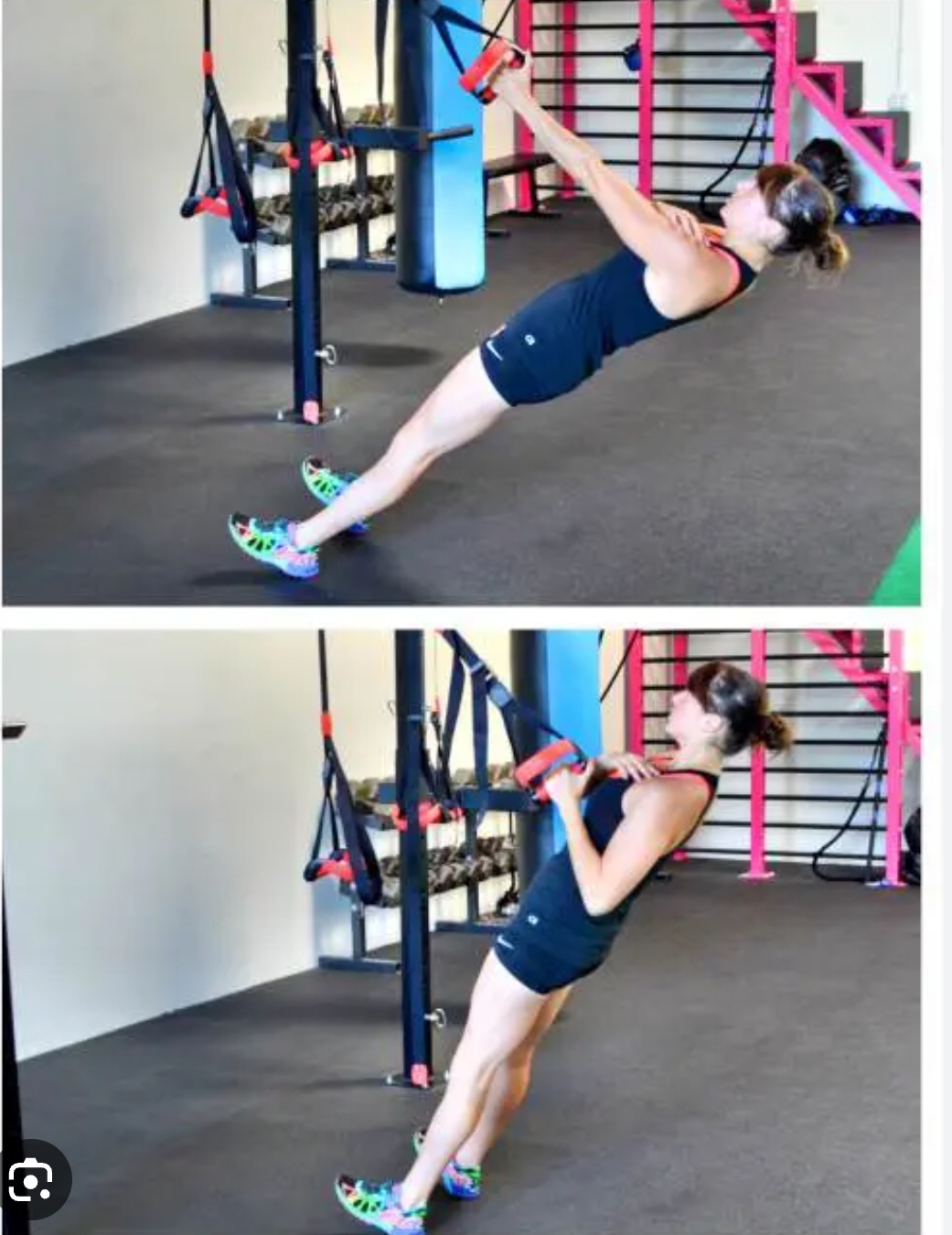 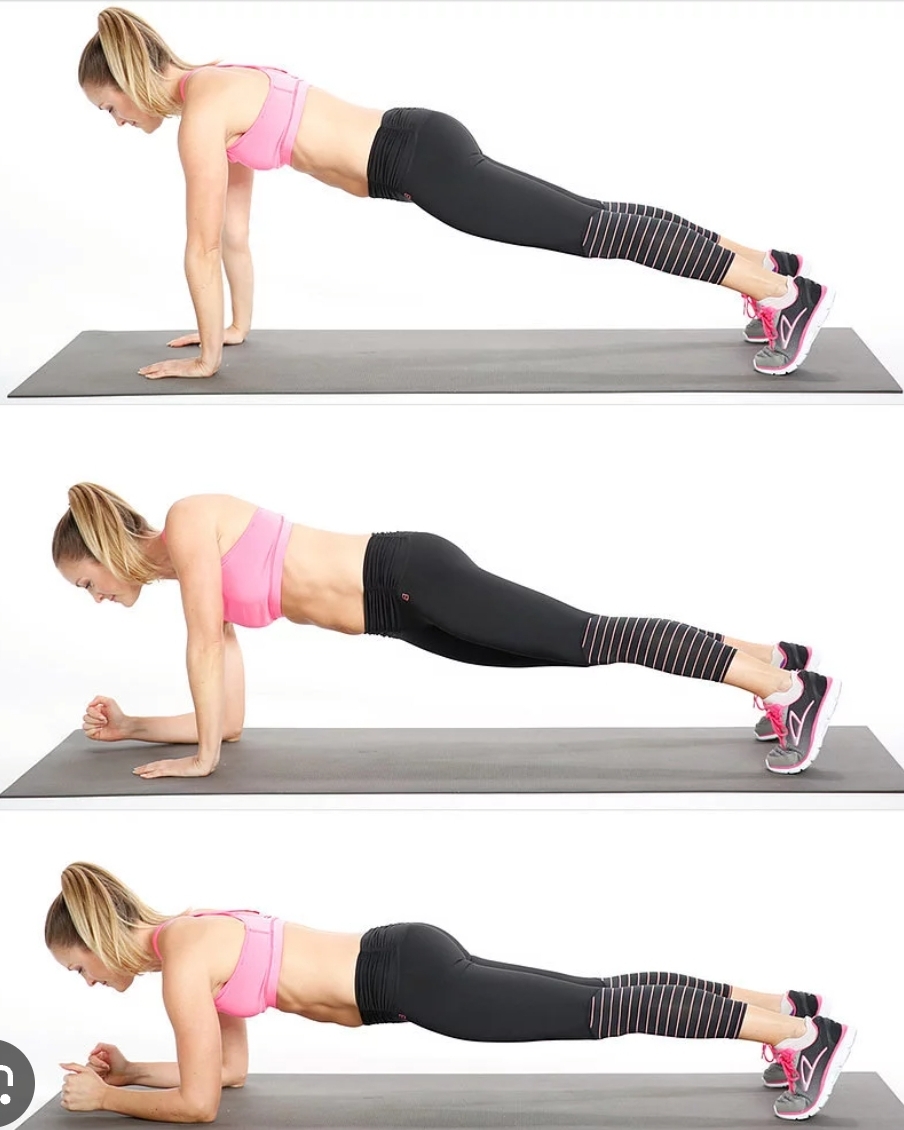 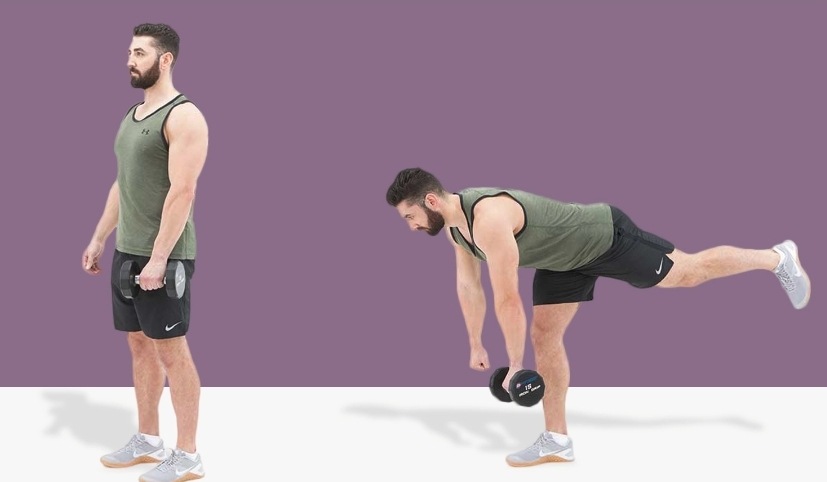 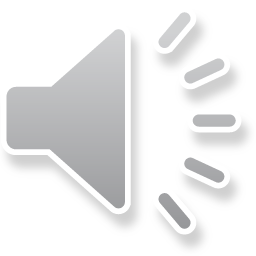 Question and Answer
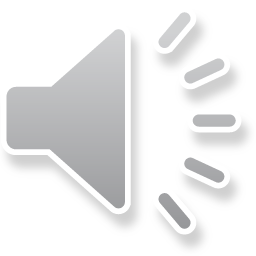 Sarah’s email - Stooke@livnorth.com
TVA activation
https://youtu.be/Ielt7Mj-F_I